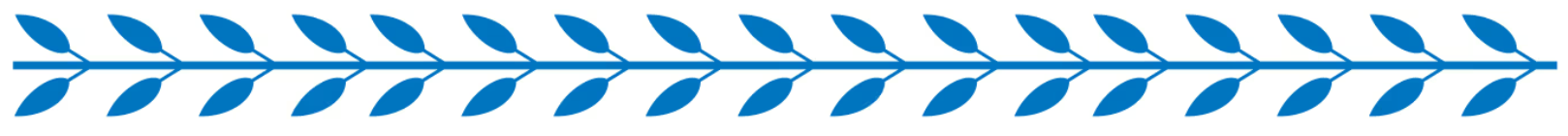 Antická mytologie
Theogonie a starořečtí bohové
Pospíšilová, Zikmund
Použitá literatura
HESIODOS. Železný věk. Překlad Julie Nováková. Praha: Odeon, 1976. 104 s. Strany 43–78.
ZAMAROVSKÝ, Vojtěch. Bohové a hrdinové antických bájí. Praha: Mladá fronta,
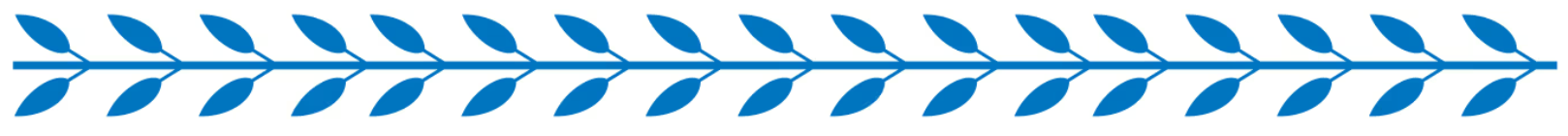 Internetové zdroje:
CK SEN. Všechny zajímavosti řecké mytologie na jednom místě. Online. Dostupné z: https://www.cksen.cz/blog/vsechny-zajimavosti-recke-mytologie-na-jednom-miste/. [cit. 2024-10-09].
KRATOCHVÍL, Zdeněk. Hésiodova Theogonie (Rození bohů). Online. Osel. 2021. Dostupné z: https://www.osel.cz/12073-hesiodova-theogonie-rozeni-bohu.html. [cit. 2024-10-15].
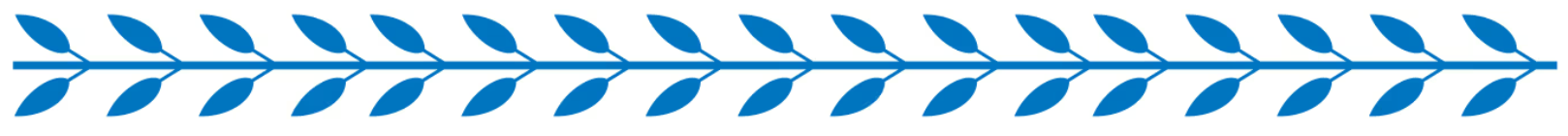 Prameny
Hesiodos – Theogonia (Zrození Bohů)
Nejstarší řecký mytologický spis 
8. nebo 7. století př. n. l.
Popisuje zrod Bohů a světa
Popisuje genealogii řeckých bohů
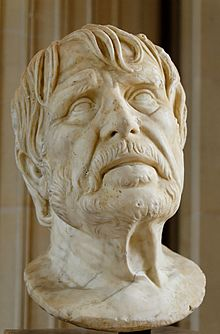 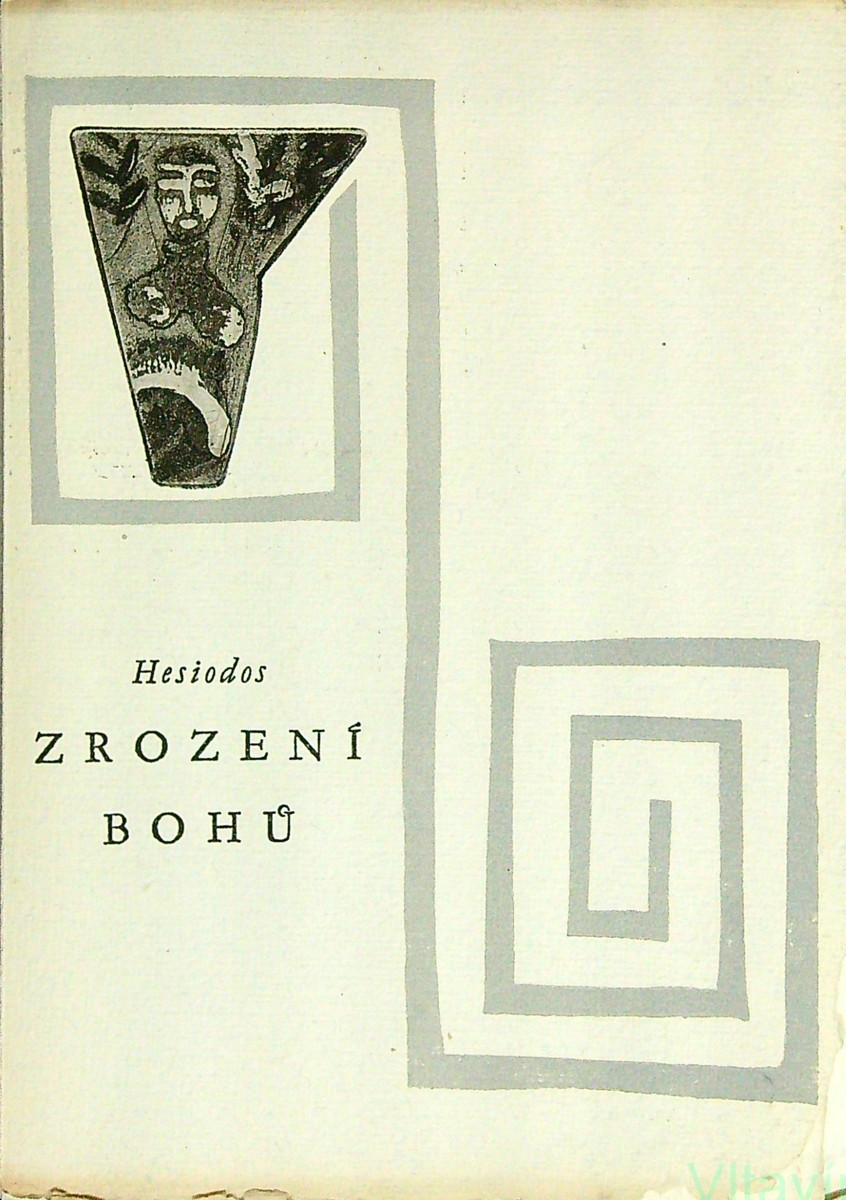 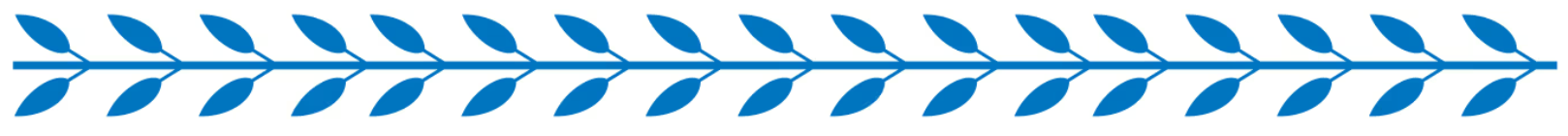 2)
1)
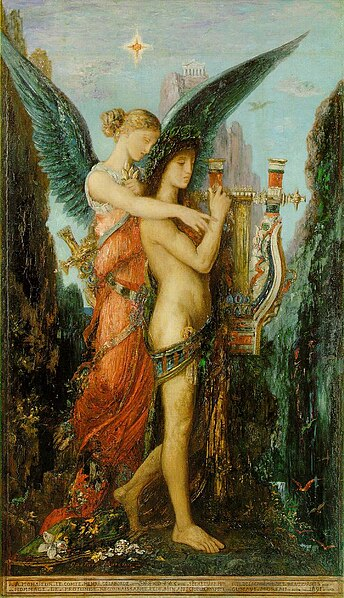 Počátky stvoření
Chaos – prázdnota a beztvarost
Z chaosu se zrodila Gaia (Země) a Uranos (nebe)
Gaia a Uranos – rodiče titánů 
Gaia z nenávisti navádí titány k sesazení Urana
Kronos s její pomocí sesadí Urana a stane se vládcem
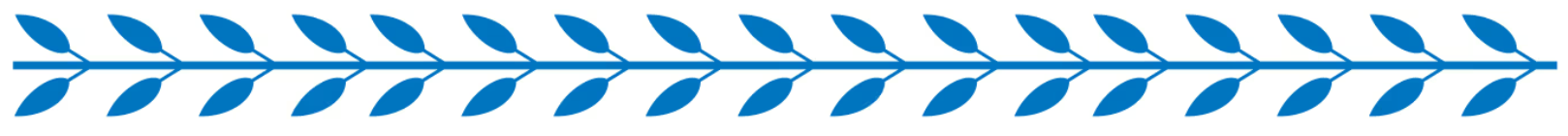 3)
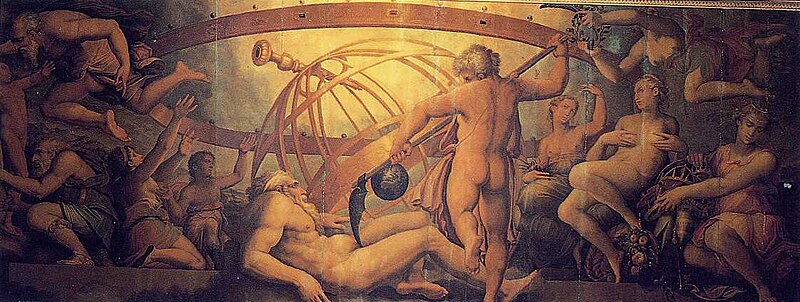 4)
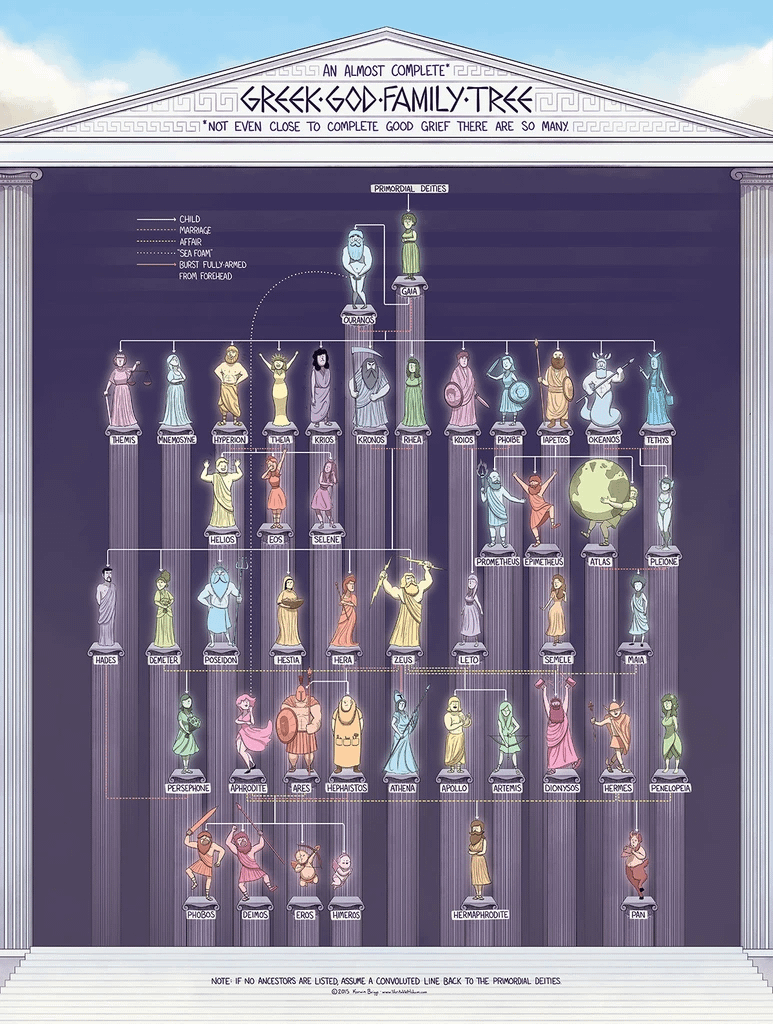 Zeus a jeho cesta k moci
Kronos pojídá vlastní děti ze strachu, že ho sesadí
Pozřel Histiu, Démetru, Héru, Poseidona a Háda
Rheia skryla Dia
Zeus v dospělosti osvobodí sourozence
Zeus vyhrává 10letou bitvu proti titánům
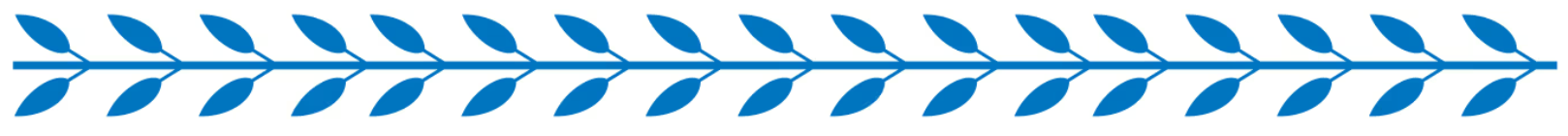 Odkaz na kompletní rodokmen: https://somlieng.github.io/Greek_gods_family_tree/
5)
Řečtí bohové
Hermés 
Hádés 
Hébé 
Hélios 
Démétér 
Dionýsos 
Persefona 
Hestiá
Zeus 
Héra 
Apolón  
Arés 
Héfaistos 
Artemis 
Afrodita
Athéna
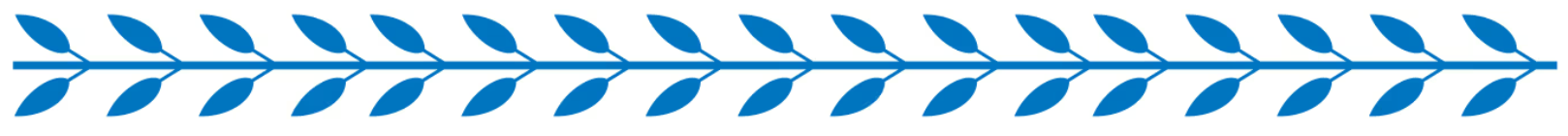 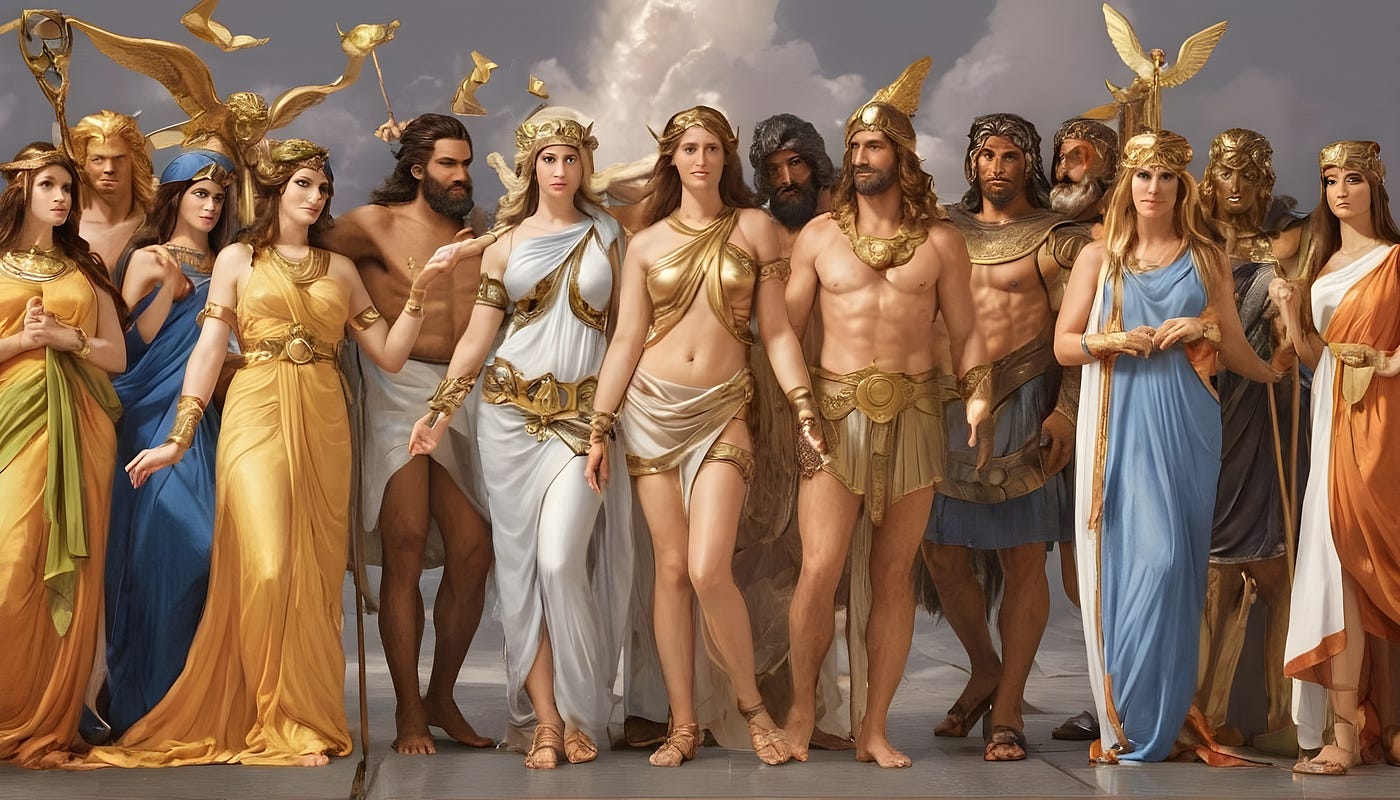 6)
Zeus
Syn Krona a Rheie 
Vládce Olympu
Bůh počasí, hromu a blesku
Rád se smál, ale přesto byl považován za moudrého
Héra
Dcera Krona a Rheie
Diova manželka
Bohyně žen
Bohyně manželství a věrnosti
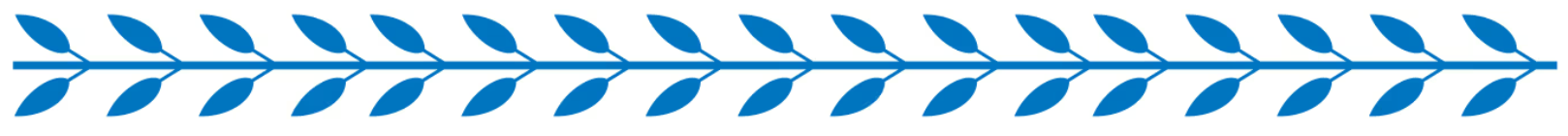 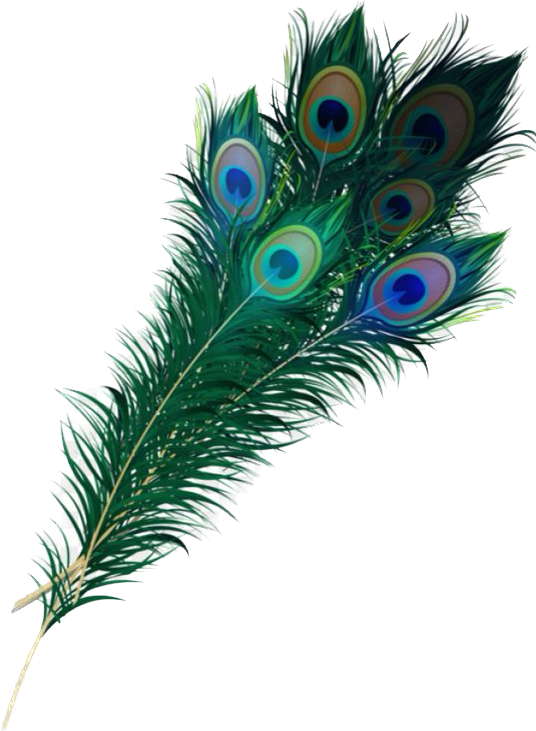 Afrodita
Dcera Urana (a mořské pěny) 
Bohyně lásky a fyzické přitažlivosti
Héfaistova žena
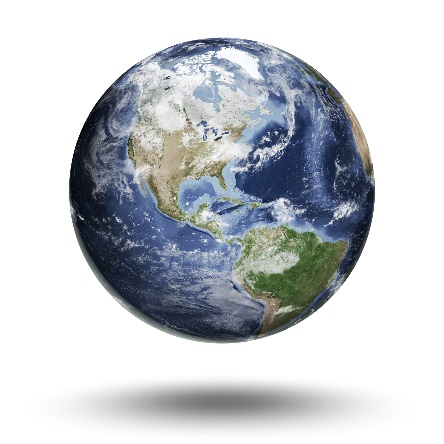 Hermés
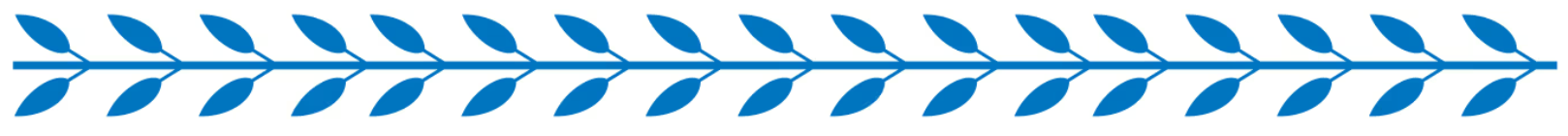 Syn Dia a Maie
Bůh cestování, pohostinnosti
Diův osobní posel
Výtvarné zobrazení
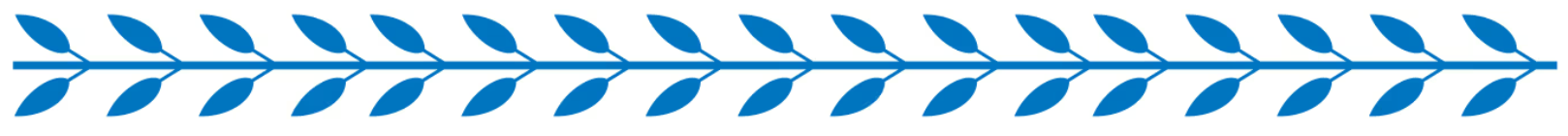 Pád Titánů
Olej na plátně, 1588–1590, Cornelis van Haarlem
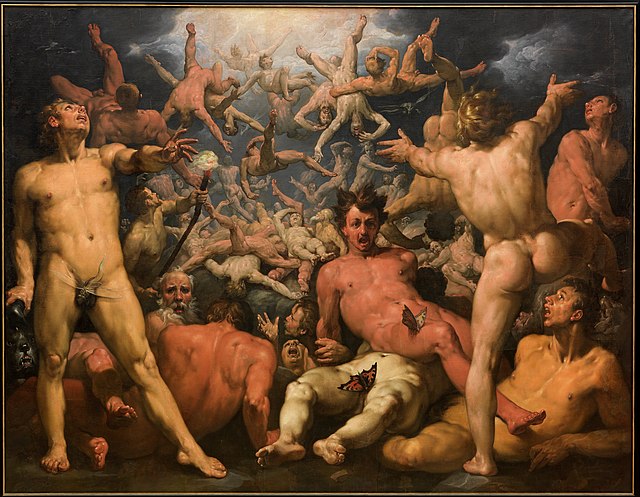 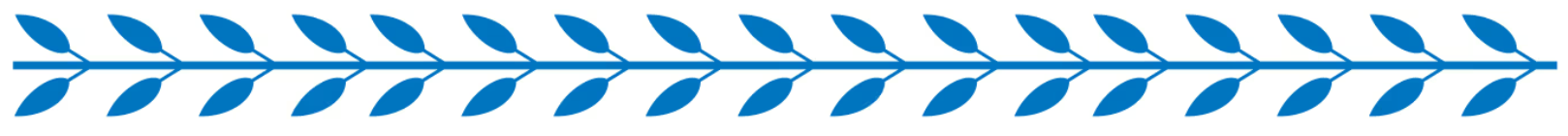 7)
Apollo
Keramika, ca., 475 př. n. l.
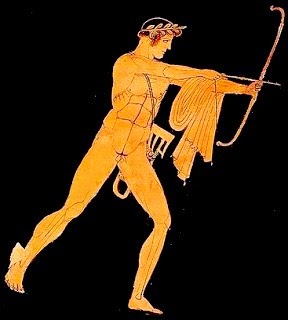 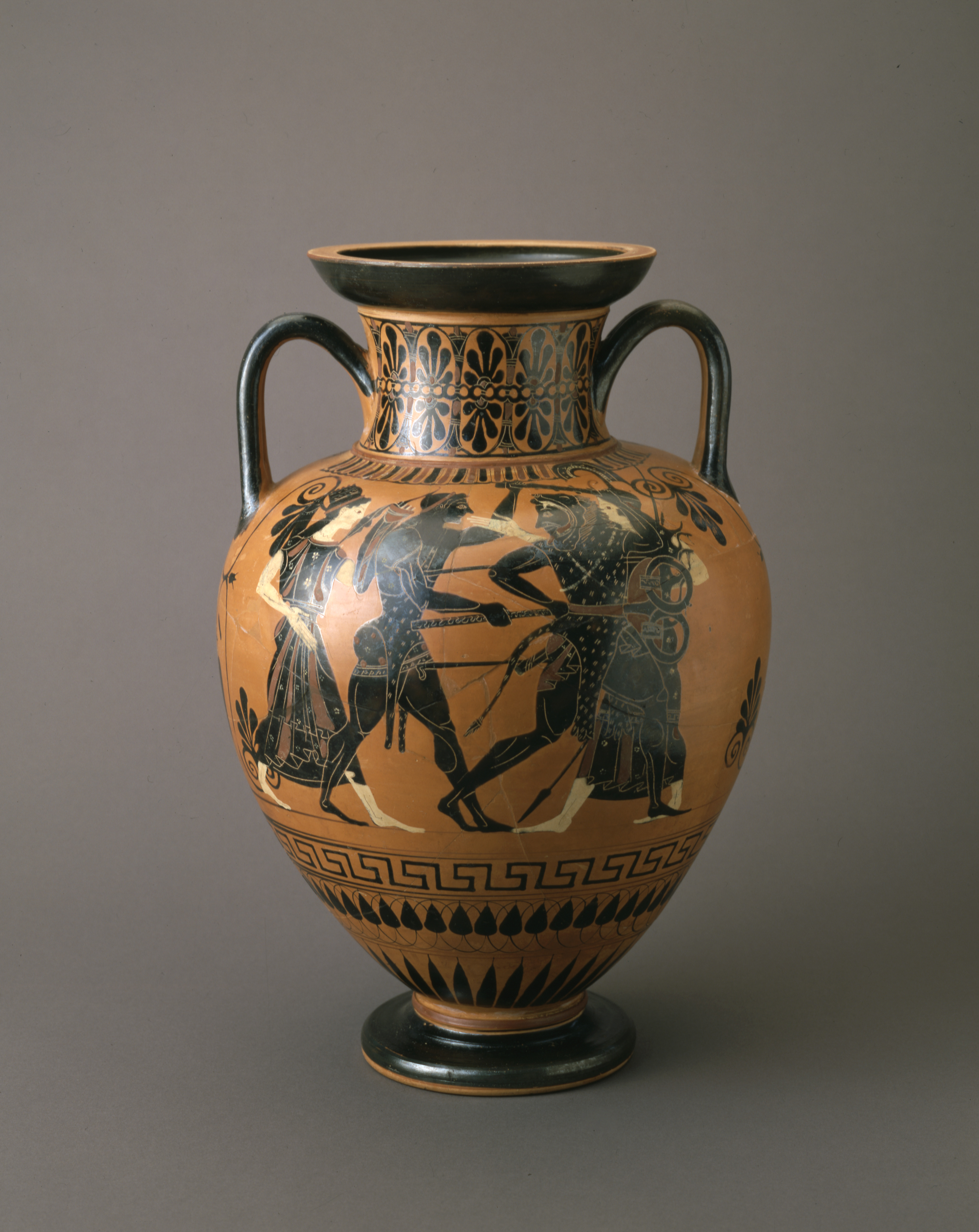 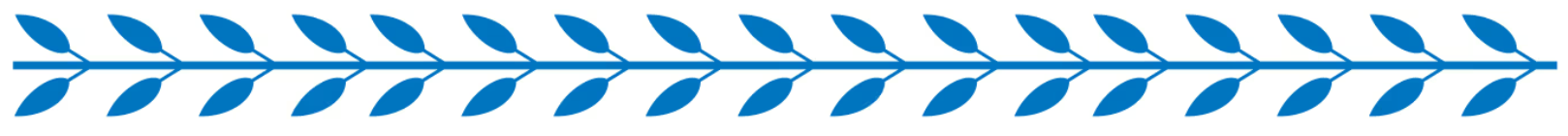 8)
9)
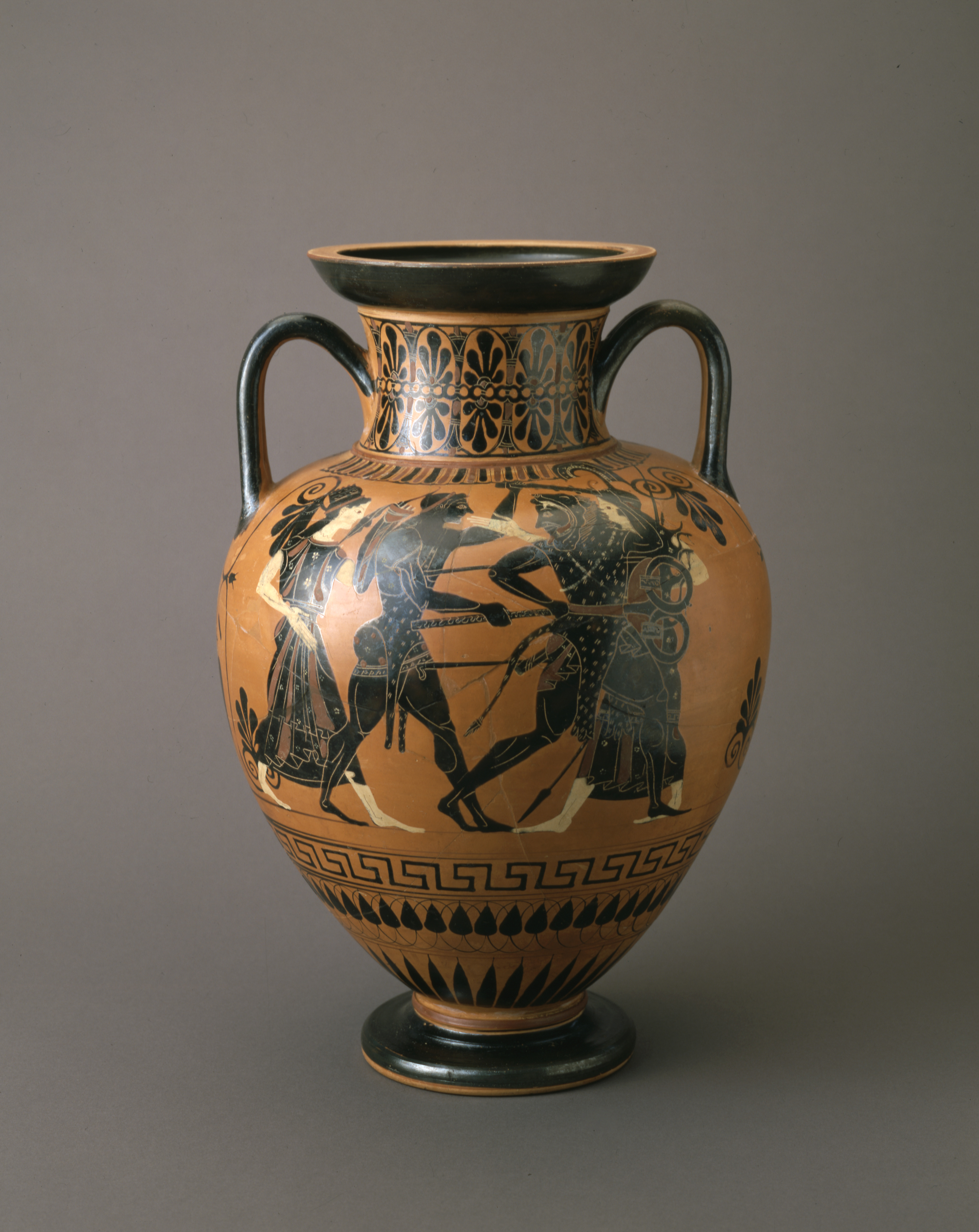 Zrození Venuše
1483 – 1485, Sandro Botticelli
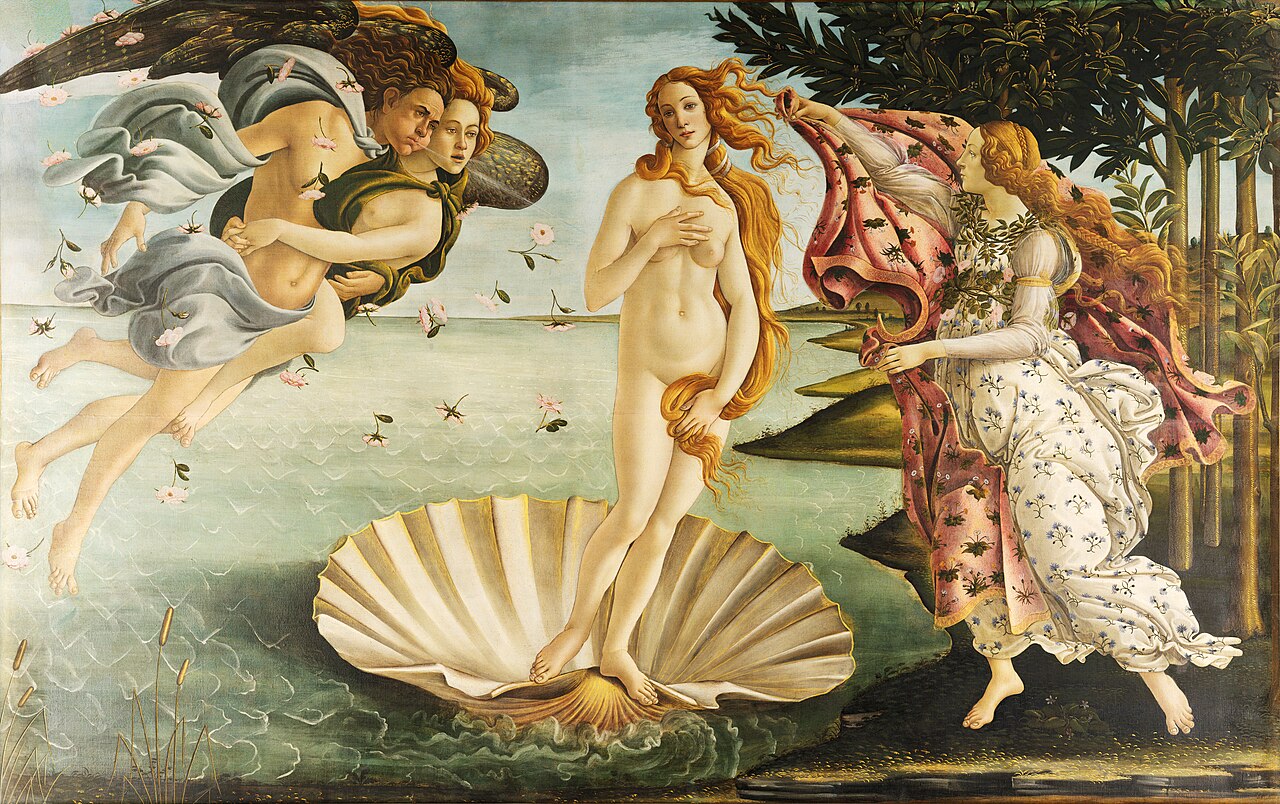 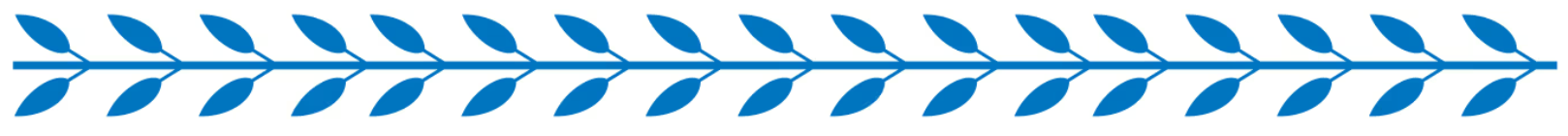 10)
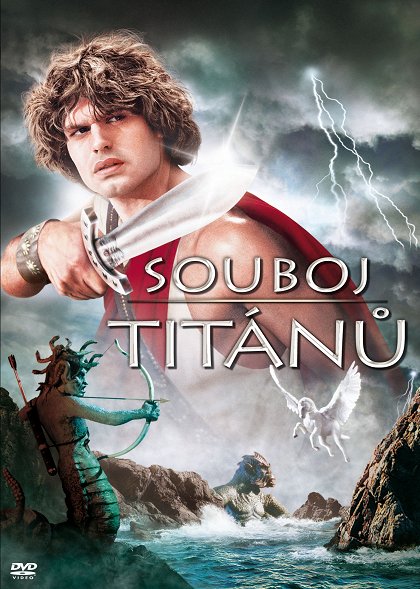 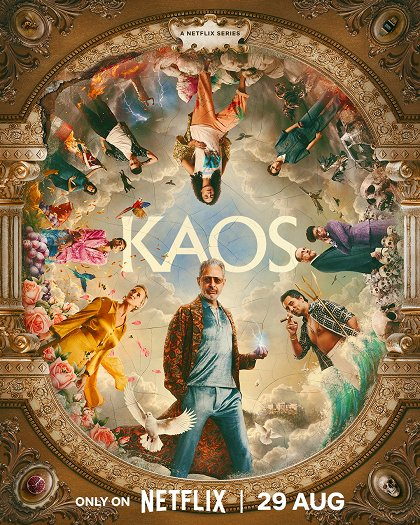 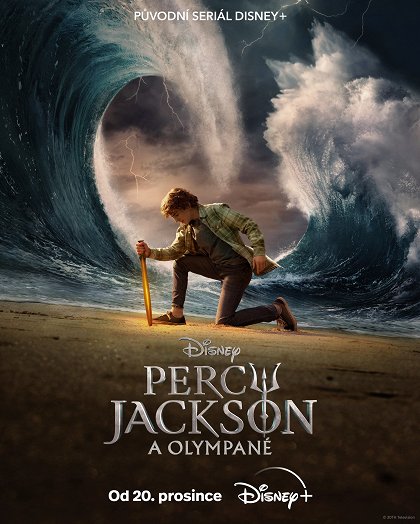 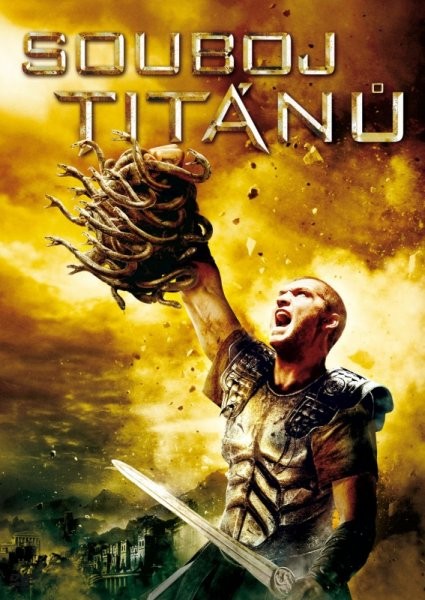 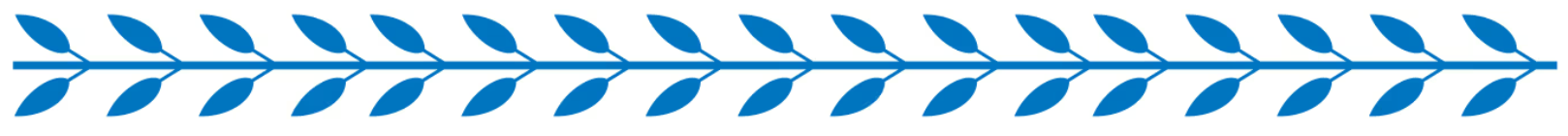 11)
13)
15)
12)
Novodobé adaptace 
Souboj Titánů 
Percy Jackson
Kaos (Netflix, 2024)
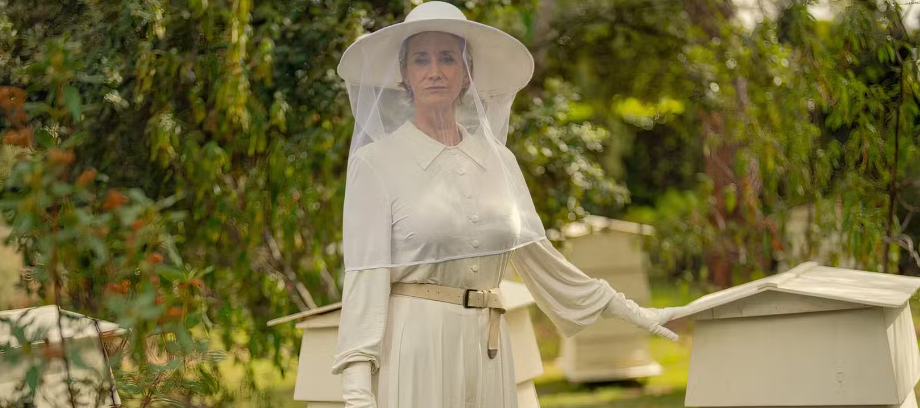 14)
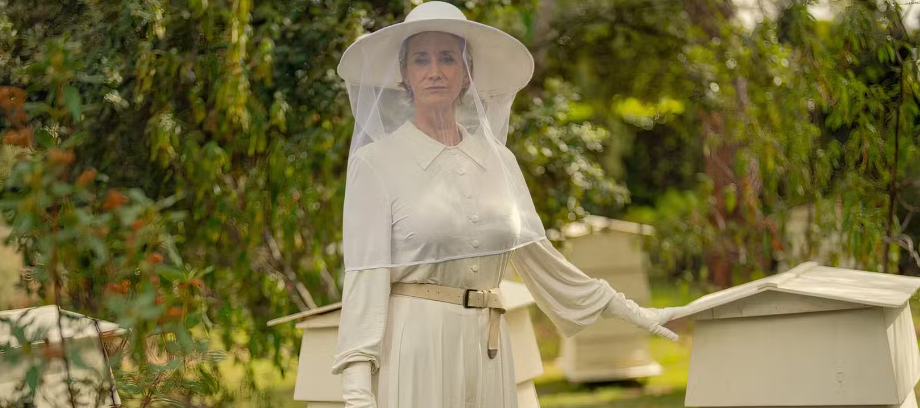 Seznam obrázků:
1)   Melicharová, Hermína, 21x15 cm 1959, 4 lepty s akvatintou, Dostupné z: https://www.obrazyvaukci.cz/polozka/hesiodos_zrozeni-bohu-23485
2)   Fiktivní Hésiodova busta, 1. stol. Př. n.l., 31 cm, umístění: Louvre Museum Dostupné z: https://cs.wikipedia.org/wiki/H%C3%A9siodos
3)   Moreau, Gustave. Hésiode et la Muse (Hésiodos a múza). 1891, olej na panelu, 59 x 34,5 cm. Dostupné z: https://commons.wikimedia.org/wiki/File:Moreau,_Gustave_-_H%C3%A9siode_et_la_Muse_-_1891.jpg
4)   Vasari, Giorgio, a Cristoforo Gherardi. Kastrace Urana. 16. století, olej na dřevě. Strop místnosti Prvků (Ceiling of the room of the Elements). Dostupné z: https://commons.wikimedia.org/wiki/File:Moreau,_Gustave_-_H%C3%A9siode_et_la_Muse_-_1891.jpg
5)   Rodokmen Řeckých bohů, Zdroj: https://store.veritablehokum.com/products/the-greek-god-family-tree
6) MEDIUM. Online. Dostupné z: https://medium.com/@ae9557926/39-greek-gods-and-goddesses-66fa75f4c4a1. [cit. 2024-10-15].
7)  Online. Dostupné z: https://en.wikipedia.org/wiki/The_Fall_of_the_Titans#/media/File:Cornelis_Cornelisz._van_Haarlem_-_The_Fall_of_the_Titans_-_Google_Art_Project.jpg. [cit. 2024-10-15].
8)  Online. Dostupné z: https://art-now-and-then.blogspot.com/2015/02/painting-greek-gods.html. [cit. 2024-10-15].
9) Online. Dostupné z: https://www.slam.org/collection/objects/25173/. [cit. 2024-10-15].
10)  Online. Dostupné z: https://artsandculture.google.com/usergallery/gods-goddesses-and-mythology-in-art/_wJyXkMWuamLLw. [cit. 2024-10-15].
11) Online. Dostupné z: https://www.csfd.cz/film/17962-souboj-titanu/prehled/. [cit. 2024-10-15].
12) Online. Dostupné z: https://www.zbozi.cz/vyrobek/dvd-souboj-titanu-2010/vsechny-recenze/. [cit. 2024-10-15].
13) Online. Dostupné z: https://www.csfd.cz/film/959412-kaos/prehled/. [cit. 2024-10-15].
14) Online. Dostupné z: https://gamerant.com/kaos-references-greek-mythology-missed/. [cit. 2024-10-15].
15)  Online. Dostupné z: https://www.csfd.cz/film/1148018-percy-jackson-a-olympane/prehled/. [cit. 2024-10-15].